第十章 
一元一次不等式和一元一次不等式组
10.2 不等式的基本性质
WWW.PPT818.COM
学习目标
1.理解并掌握不等式的基本性质.（重点）
2.掌握并能熟练应用不等式的基本性质进行不等式的变形. （难点）
3.理解不等式的基本性质与等式基本性质之间的区别与联  
   系. （难点）
复习引入
如果a=b，那么
＝
＝
等式基本性质1：在等式的两边都加上(或减去)同一个数或整式，所得的结果仍是等式.
＝
＝
等式基本性质2：在等式的两边都乘以或除以同一个数(除数不为0)，所得的结果仍是等式.
情境引入
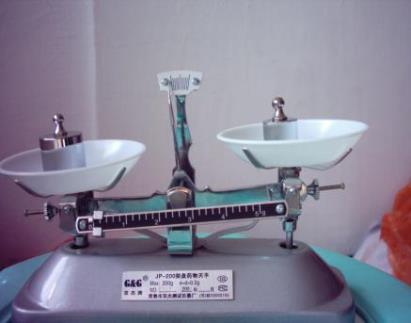 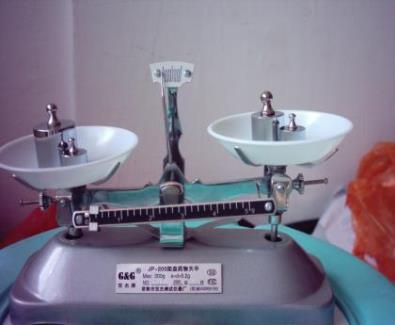 50g
加入20g              加入20g
100g
（甲）
（乙）
结论：
            100>50
100+20>50+20
120－20>70－20
120>70
不等式的基本性质
一
观察与思考
问题1  水果店的小王从水果批发市场购进100kg梨和84kg苹果. 在卖出a kg梨和a kg苹果后，又分别各购进了b kg的梨和苹果.
请用“>”或“<”填空：
>
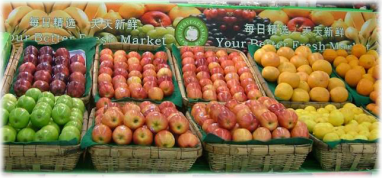 100 -a                 84 -a
>
100 –a+b                 84 –a+b
自己任意写一个不等式，在它的两边同时加上或减去同一个数，看看不等关系有没有变化.
(1)5>3,    5+2___3+2 ,   5-2___3-2 ;   
　 (2)-1<3,   -1+2___3+2 ,   -1－3___3-3 .
＞
＞
＜
＜
根据发现的规律填空:当不等式两边加或减同一个数(正数
或负数）时,不等号的方向______.
不变
知识要点
一般地，不等式具有如下性质：不等式的两边都加上（或减去）同一个数或同一个整式，不等号的方向不变.即
不等式基本性质1  如果a>b，那么 a ± c > b ± c.
问题3  在某次知识抢答赛中，甲、乙两队的总得分分别为a，b，其中a>b.  已知每队人员均为3名，则哪队的平均得分高？
用不等号填空：
a÷3             b÷3.
问题2    已知苹果的价格是a元/kg，梨的价格是b元/kg，且a > b. 小李各买了3kg苹果和梨，则买哪种水果花钱较多？
用不等号填空：   3a           3b.
>
>
自己写一个不等式，分别在它的两边都乘（或除以）同一个正数或负数，看看有怎样的结果.
>
5×(-3)                 8×(-3)
与同桌互相交流，你们发现了什么规律？
知识要点
一般地，不等式还有如下性质：不等式的两边都乘（或除以）同一个正数，不等号的方向变.即
不等式基本性质2  如果a > b，c > 0，那么 ac > bc.
不等式的两边都乘（或除以）同一个负数，不等号的方向改变.即
不等式基本性质3  如果a > b，c < 0，那么 ac < bc .
典例精析
例1  设a＞b，用“＜”“＞”填空并回答是根据不等式的哪一条基本性质.
（1） a- 3____b - 3；
 （2） a÷3____b÷3
 （3） 0.1a____0.1b;    
 （4） -4a____-4b；
 （5） 2a+3____2b+3;
 （6）(m2+1)a____ (m2+1)b(m为常数)
＞
不等式的性质1
＞
不等式的性质2
＞
不等式的性质2
＜
不等式的性质3
＞
不等式的性质1,2
＞
不等式的性质2
方法归纳
利用不等式的性质1对不等式进行变形，相当于移项，不改变不等号的方向；利用不等式的性质2,3进行变形时，以乘数或除数的正负决定是否改变不等号的方向.
利用不等式的性质3，不等式两边同时乘以-2，不等号改变方向.故C正确.
利用不等式的性质1，不等号不改变方向，故A错误
当a=0,b=-3时，|a|＜|b|，故B错误
当a=0,b=-3时，a2=0，b2 =|9，a2＜b2，故D错误.
练一练
下列不等式变形正确的是（　　）
A．由a＞b，得a-2＜b-2 
B．由a＞b，得|a|＞|b| 
C．由a＞b，得-2a＜-2b 
D．由a＞b，得a2＞b2
C
例2  同桌的甲、乙两名同学，争论着一个问题：甲同学说： 
      “5a＞4a.”乙同学说：“这不可能.”请你评说一下两
        名同学的观点究竟哪个正确？为什么？举例说明.
解：乙同学的观点正确．
因为当a为非正数时，5a≤4a，所以甲同学的观点不正确，乙同学的观点是正确的．
将不等式化成“x＞a”或“x＜a”的形式
二
(3)             ；
典例精析
例3  将下列不等式化成“x>a”或“x<a”的形式：
(1) x-1＞2；
(2) 2x＜x+2；
(4) -5x＞20.
(1)了使不等式x-1＞2中不等号的一边变为x，根据_____________，不等式两边都加上____，不等号的方向_____，得_____________，即_________.
解：
不等式的性质1
1
x-1+1＞2+1
不变
x＞3
(2)了使不等式2x＜x+2中不等号的一边变为x，根据_____________，不等式两边都减去____，不等号的方向_____，得_____________ ，即_________.
不等式的性质1
x
2x-x＜x+2-x
x＜2
不变
(3)了使不等式      中不等号的一边变为x，根据_____________，不等式两边都乘以____，不等号的方向_____，得_____________，即_________.
不等式的性质2
3
不变
x＜12
(4)了使不等式-5x＞20中不等号的一边变为x，根据_____________，不等式两边都除以____，不等号的方向_____，得__________________，即_________.
不等式的性质3
-5
改变
-5x÷(-5)＜20÷(-5)
x＜-4
方法归纳
将下列不等式化成“x>a”或“x<a”的形式，实质是利用不等式的性质对不等式进行变形，把不等式的右边化成常数，左边化成只含有系数1的未知数的一次式的形式.
练一练
将下列不等式化成“x>a”或“x<a”的形式：
x>3
当堂练习
1.已知a＜0，用“＜”“＞”填空：
   
(1)a+2 ____2；  (2)a-1 _____-1； 

(3)3a______0；  (4)-4a ______0;  
 
(5)a2_____0;    (6)a3______0;
   
(7)a-1_____0；  (8)|a|______0．
＜
＜
＜
＞
＜
＞
＞
＜
2、若m＜n，比较下列各式的大小：
＞
＜
＞
＞
＞
＜
3.已知x>y，下列不等式一定成立吗？
成立
不成立
成立
成立
2.若a＞b，且c为任意实数，下列各式：
①ac≥bc；②ac≤bc；③ac2＞bc2；④ac2≥bc2；⑤             .
一定成立的有                                                       （　　）
A．1个    B．2个     C．3个       D．4个
A
解析：①当c≤0时，不成立，故①错误；当c＞0时，②不成立，故②错误；当c=0时，③不成立，故③错误；当c为任意实数时，④均成立，故④正确，当c＜0时，⑤不成立，故⑤错误.故选A
5、将下列不等式化成“x>a”或“x<a”的形式：
课堂小结
如果a>b，那么 a ± c > b ± c.
不等式的基本性质1
不等式的基本性质
如果a > b，c > 0，那么 ac > bc.
应用
不等式的基本性质2
如果a > b，c < 0，那么 ac < bc .
不等式的基本性质3